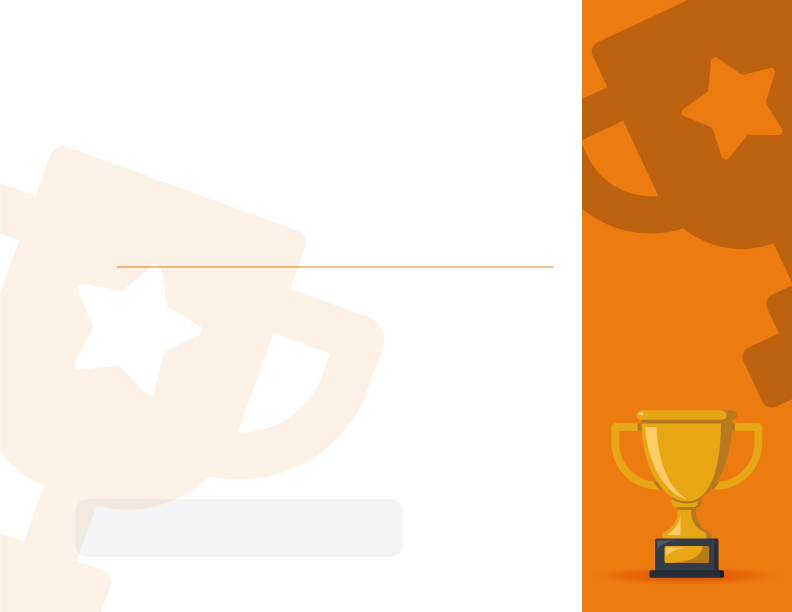 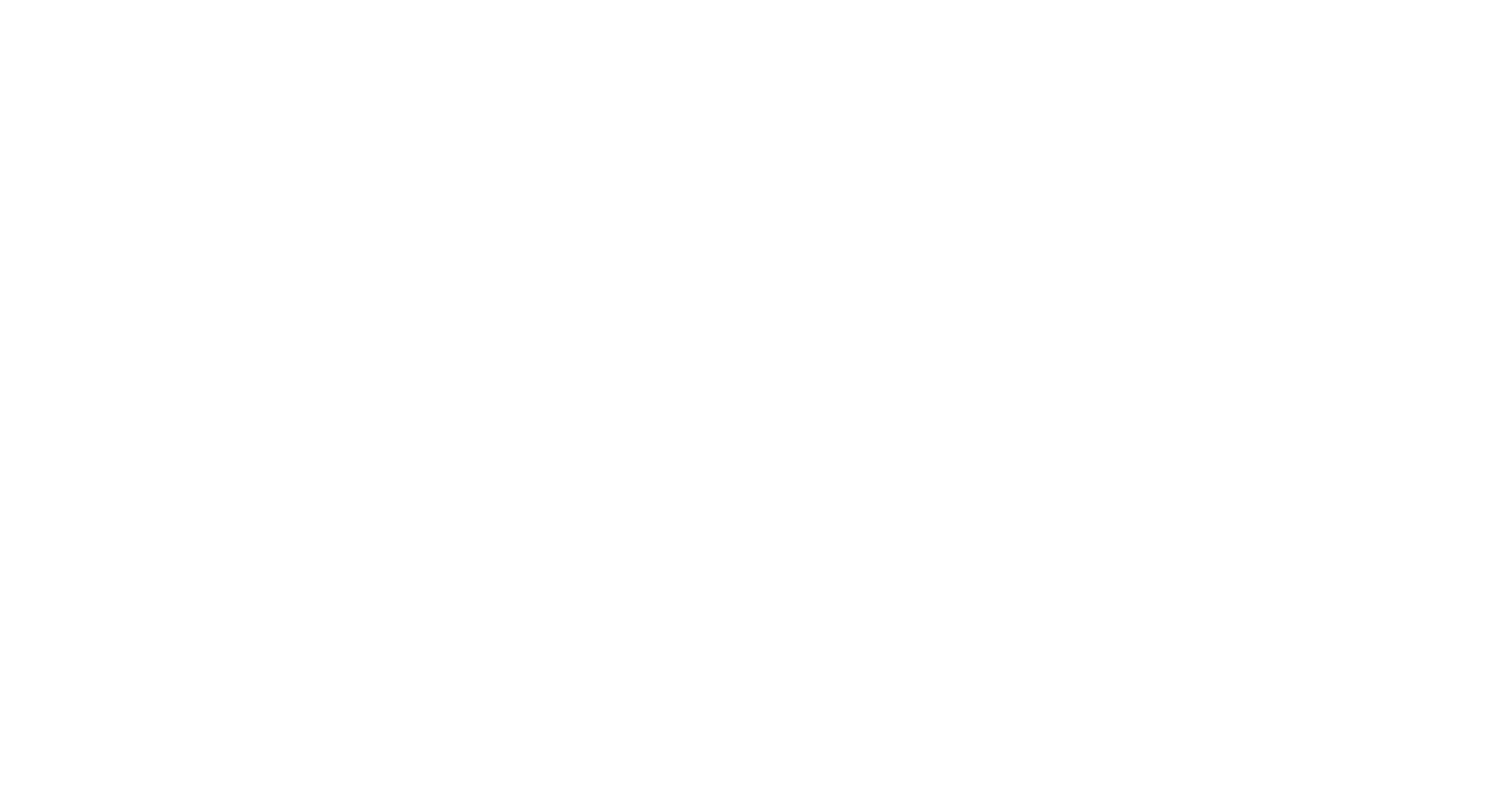 Fecha:
En reconocimiento a la destacada dedicación, compromiso y excelencia en
su desempeño, el equipo de Gentera se complace en otorgar el título a:
NOMBRE
APELLIDO
Como
COLABORADOR
DEL MES
Este reconocimiento refleja tu compromiso excepcional, actitud positiva 
profesionalismo, los cuales han contribuido significativamente al éxito de
nuestro equipo y de Gentera como empresa.
¡FELICIDADES!
Firmado: